Careers, Jobs, and Occupations
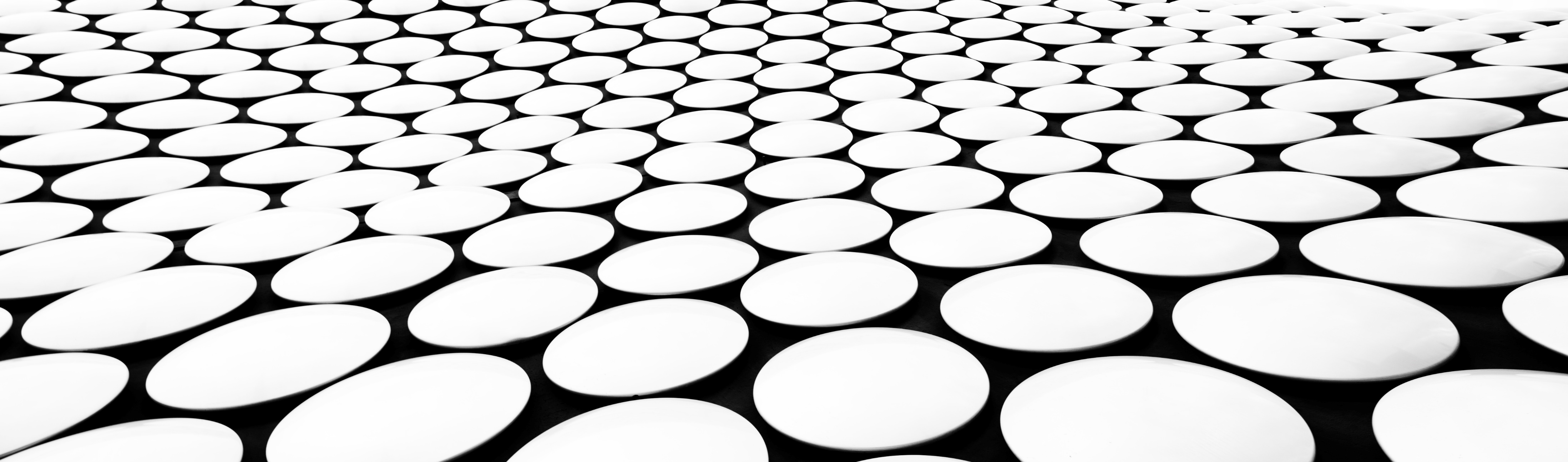 Definitions from Merriam-Webster Dictionary
Career 
“a job or profession that someone does for a long time” – example: “I want to make teaching my career” 
“a period of time spend in a job or profession” – example: “During his long career in advertising he won numerous awards and honors” 
https://www.merriam-webster.com/dictionary/career
Definitions from Merriam-Webster Dictionary
Job 
“a regular remunerative position” – example: “Henry got a parti-time job as a waiter” 
“a specific duty, role, or function” – example: “The heart’s job is to circulate blood” 
“a piece of work” – example: “repairing the roof was a big job” 
https://www.merriam-webster.com/dictionary/job
Definitions from Merriam-Webster Dictionary
Occupation 
“an activity in which one engages” – example: “Pursuing reading has been his major occupation” 
“the principal business of one’s life” – example: “Teaching was her occupation” 
https://www.merriam-webster.com/dictionary/occupation
Moodle Forum Work
We will watch the following videos: 
https://www.youtube.com/watch?v=p_0HeokTrc0 
https://www.youtube.com/watch?v=09facoWNfhg 
Then you will complete the following 3-2-1: 
Three new things you learned 
Two things you did not understand or found confusing 
One question you have – this could be related to careers in general and just the videos 
Post your answers in the Moodle forum labelled “3-2-1 Videos”